COMING-Computer Engineering-
O COMING-u
Osnovan 1991. godine
Delatnost: Informacione tehnologije
Adresa: Toše Jovanovića 7, 11000 Beograd, Srbija
Broj zaposlenih: 40
O COMING-u
misija:
Korišćenjem najsavremenijih tehnologija projektujemo i uvodimo ekonomski opravdane informacione sisteme koji imaju direktan pozitivan uticaj na poslovanje naših korisnika.
vizija:
IT u službi boljeg obrazovanja, automatizovan i efikasan zdravstveni sistem, moderna i efikasna javna uprava u korist svih građana, IT u službi profitabilnosti produktivnosti svih kompanija, IT u službi napretka Srbije.
O COMING-u
23 godine iskustva;
Visok nivo edukacije zaposlenih;
Prihvatanje novih tehnologija na mestu i u vreme nastanka;
Preko 1000 referentnih projekata u zemlji i inostranstvu;
Ključni korisnici: Proizvodne kompanije, sektor telekomunikacija, bezbednosti i finansija, medijaski sektor, javni sektor…
COMING Partnerstvo
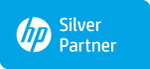 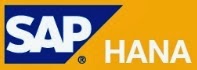 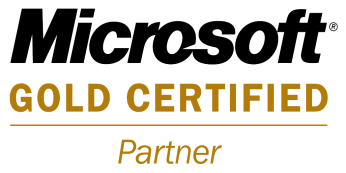 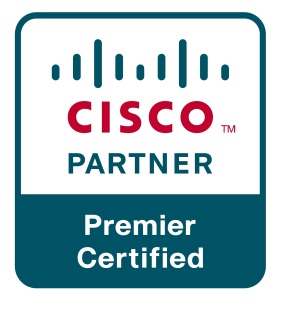 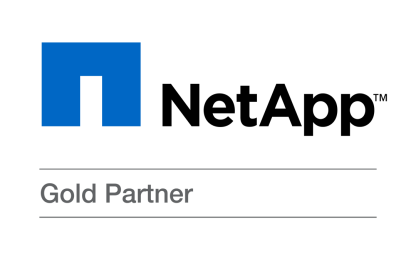 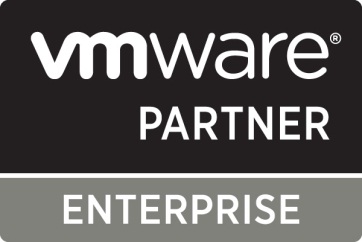 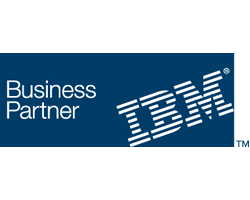 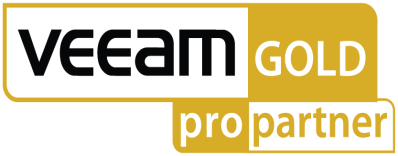 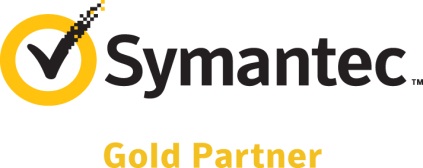 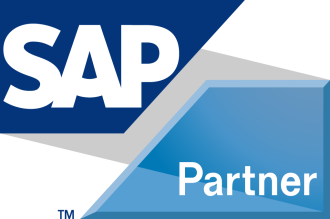 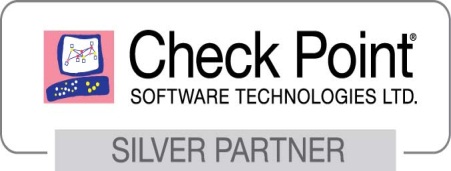 Osnovna delatnostCOMING-a
PODRŠKA I ODRŽAVANJE
CLOUD USLUGE
REŠENJA ZA IT INFRASTRU-KTURU
POSLOVNA REŠENJA
PROJEKTOVANJE I CONSULTING
STRATEGIJA
STRA-TEGIJA
STRA-TEGIJA
STRA-TEGIJA
STRA-TEGIJA
STRA-TEGIJA
STRA-TEGIJA
STRA-TEGIJA
POSLOVNE POTREBE
POSLOVNE POTREBE
POSLOVNE POTREBE
POSLOVNE POTREBE
POSLOVNE POTREBE
POSLOVNE POTREBE
POSLOVNE POTREBE
STUDIJA IZVODLJIVOSTI
STUDIJA IZVODLJIVOSTI
STUDIJA IZVODLJIVOSTI
STUDIJA IZVODLJIVOSTI
STUDIJA IZVODLJIVOSTI
STUDIJA IZVODLJIVOSTI
PROJEKTOVANJE REŠENJA
PROJEKTOVANJE REŠENJA
PROJEKTOVANJE REŠENJA
PROJEKTOVANJE REŠENJA
PROJEKTOVANJE REŠENJA
UVOĐENJE REŠENJA
UVOĐENJE REŠENJA
UVOĐENJE REŠENJA
UVOĐENJE REŠENJA
OBUKA KORISNIKA
OBUKA KORISNIKA
OBUKA KORISNIKA
PODRŠKA I ODRŽAVANJE
PODRŠKA I ODRŽAVANJE
ANALIZA REZULTATA PROJEKTA (ROI)
Projektovanje i Consulting
-IT projekat mora doneti korist poslovanju-
Šoping lista nije projekat. 
Šoping lista sledi iz projektne dokumentacije
Rešenja za IT infrastrukturu-Data Centar tehnologije-
Cloud Rešenja
Virtuelizacija i konsolidacija
Skladišni sistemi
Serverske platforme
Aktivne mrežne platforme
Security rešenja
Umrežavanje i komunikacija
BackUp rešenja
Disaster Recovery rešenja
SAP Hana
VDI, Mobility, Printing solution
Poslovna rešenja
ERP- Microsoft Dynamics NAV
BI- Cognos
CRM- Microsoft
ECM- Share Point
SAP Hana
Namenska aplikativna rešenja
Rešenja specijalne namene
Industrijski sistemi integrisani sa poslovnim sistemima
Man Down Alarm System
Cloud Usluge
Infrastruktura kao usluga (IaaS):
Data Centar kao usluga 
Platforma kao usluga (PaaS):
BackUp kao usluga
Storage kao usluga
Disaster Recovery kao usluga
Softver kao usluga (SaaS):
ERP - Microsoft Dynamics NAV
Konsolidovana integralna poslovna rešenja
Podrška i održavanje
Podrška životnom cikljusu implementacije informacionog sistema
Podrška poslovnim rešenjima
Sistemska IT podrška
Hardverska podrška
Servis
Ugovori o podršci (SLA)
Edukacija
Prezentacije
Konferencije:
Domaće
Inostrane
Work shop-ovi
Specijalističke obuke
Referentna lista
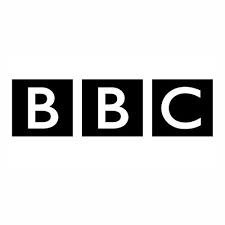 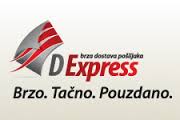 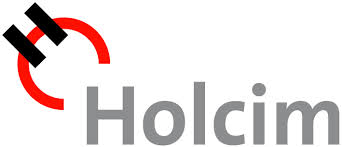 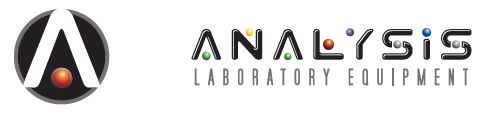 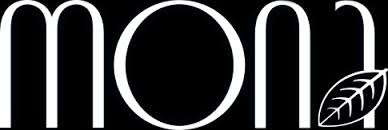 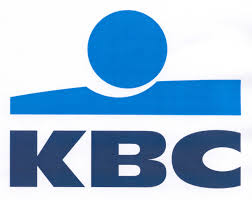 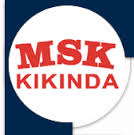 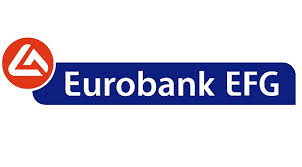 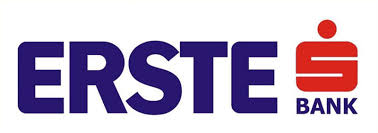 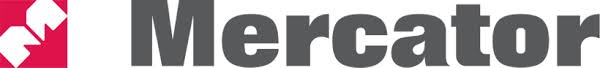 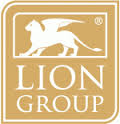 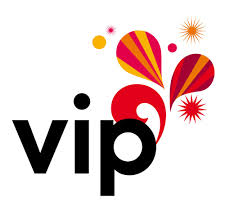 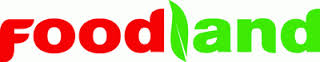 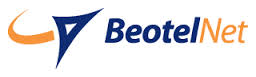 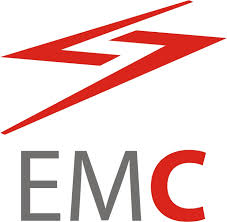 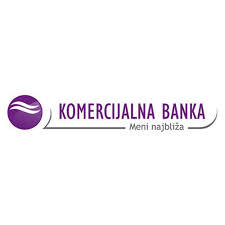 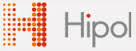 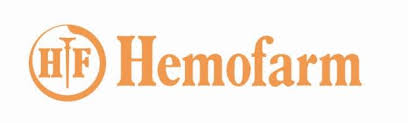 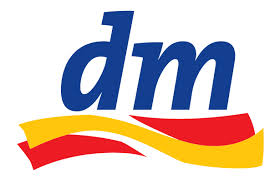 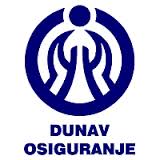 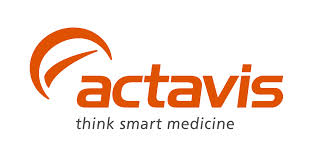 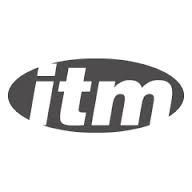 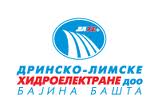 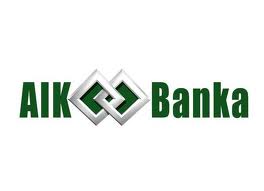 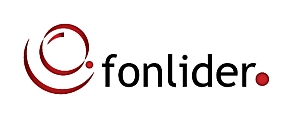 Referentna lista
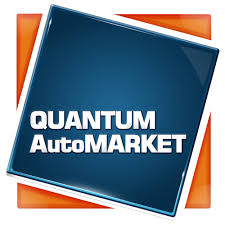 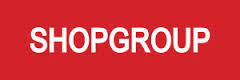 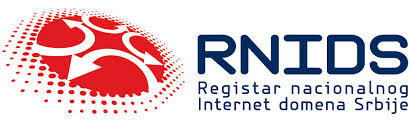 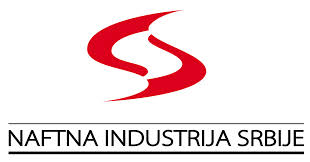 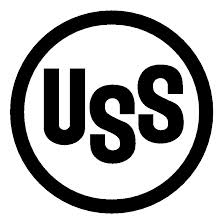 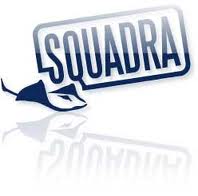 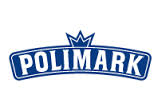 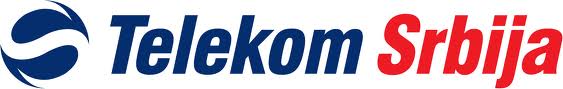 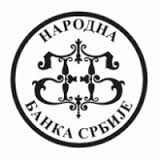 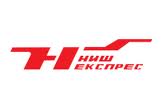 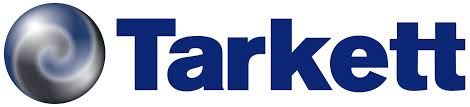 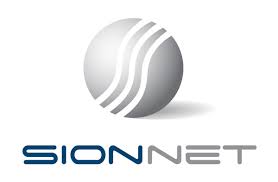 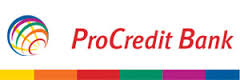 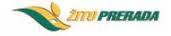 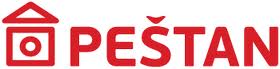 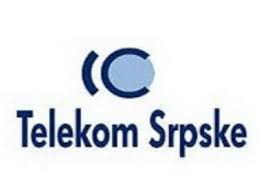 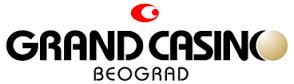 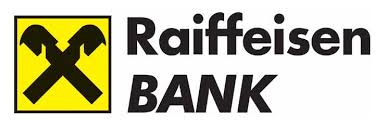 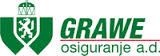 COMING-Computer Engineering-
HVALA NA PAŽNJI